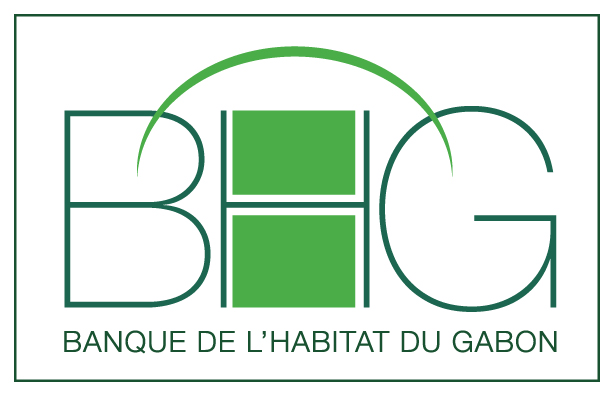 LES BANQUES ET LE FINANCEMENT DES PME/PMI :BANQUE DES PME OU FONDS D’AIDE ?
La position de la Banque de l’Habitat du Gabon (BHG)
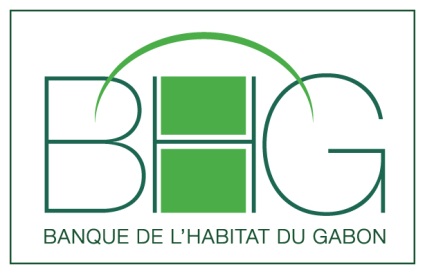 PLAN

Introduction
1 - Modalités pratiques de partenariats entre PME et banques
1.1. Lignes de crédits d’investissement
1.2. Lignes de crédits de trésorerie
1.3.  Lignes de crédits par signature 
2 - Les conditions de l'accompagnement des PME par les banques 
2.1. L'exigence de communication et de transparence financière 
2.2. L'exigence de bonne gouvernance et de gestion avisée des activités et des risques
2.3. La structuration des démarches organisationnelles comme condition de partage des risques entre PME et banques
3 - La problématique particulière de banque des PME ou de fonds d’aide
Introduction 1/3
Le débat sur le financement du développement des PME 

La vocation des banques de développement spécialisées  BGD et BHG : 
Le financement des PME 
Le financement du logement social 

Le financement des PME par les banques ne se justifie que dans la mesure où :
les banques disposent de liquidités abondantes
une quotité stable de celles-ci pourrait être transformée en prêts appropriés pour le financement de projets d'investissement ou de développement, sans prise de risques inconsidérés.
Introduction 2/3
Les ressources disponibles des Instrument de financement de l’Etat sont insuffisantes ou de durée inappropriées et ne sont obtenu à des coût adaptés à la réalisation de leur mission ; ils ne gèrent pas les dépôts (épargne) : 

des institutionnels (assurances, organismes de sécurité sociale)
des grandes entreprises

les besoins exprimés par les PME, bien que légitimes, ne sont pas souvent bancables, compte tenu :

de leur faible capacité d'endettement ;
de leur organisation insuffisante. 
mesures de bonne gouvernance insuffisantes ;
dispositif de gestion faible ;
gestion des risques peu avisée.
Introduction 3/3
Dans un tel contexte, quelle peut être la contribution des banques en général, et des banques de développement publiques en particulier au développement des PME ? 

À quelles conditions des relations de partenariat peuvent-elles être entretenues entre PME et banques ?
1 - Modalités pratiques de partenariats entre PME et banques  1/2
Cas d’un projet : l'analyse de projets d'investissement ou de financement donne aux banques une information privilégiée sur leurs clients PME

Possible d'identifier clairement les besoins financiers de la PME :
	Ouverture des lignes de crédits d'investissement
1 - Modalités pratiques de partenariats entre PME et banques  2/2
Cas d’une relation plus soutenue : sur la base d’une bonne connaissance du client et de l’analyse des états financiers de synthèse (bilan et résultat), les besoins financiers de la PME sont identifiés et le type de produits et services bancaires décliné :

      L'ouverture de lignes de crédits de trésorerie
	L’ouverture de lignes de crédit d’investissement
	L'ouverture de lignes de crédits par signature
2 - Les conditions de l'accompagnement des PME par les banques 1/7
L'exigence de communication et de transparence financière 

L'existence de dispositifs intégrés et robustes de communication et de transparence financière

L’existence de dispositifs de contrôle interne et externe permet aux décideurs internes et externes de se déterminer clairement sur la nature des activités réalisées et des risques encourus.
2 - Les conditions de l'accompagnement des PME par les banques 2/7
Aussi les PME devront-elles disposer :
d'une comptabilité générale ;
d'une comptabilité de gestion (comptabilité analytique);
d'un contrôle de gestion délivrant périodiquement des informations et des états financiers de synthèse fiables.
2 - Les conditions de l'accompagnement des PME par les banques 3/7
L'exigence de bonne gouvernance et de gestion avisée des activités et des risques
Une bonne organisation des PME donnent aux banques l'assurance raisonnable que les fonds prêtés seront remboursés. 

La PME doit donc disposer d'organes sociaux (de décisions) qui assurent : 
une bonne répartition des fonctions de contrôle de la gestion ;
une gestion avisée des activités et des risques ;
un bon dispositif de contrôle interne ;
un organigramme fluide répartissant clairement les attributions et les pouvoirs.
=> les activités et les risques sont supposés maîtrisés.
2 - Les conditions de l'accompagnement des PME par les banques 4/7
La structuration des démarches organisationnelles comme condition de partage des risques entre PME et banques
Les banques sont soumises à des règles professionnelles:
d'efficacité ;
de rentabilité ;
de déontologie (lutte contre le blanchiment des capitaux, notamment).



		Connaissance de la clientèle
2 - Les conditions de l'accompagnement des PME par les banques 5/7
La connaissance de la clientèle est ainsi indispensable
pour réaliser une sélection efficace des risques

Assurer le recouvrement des prêts octroyés et respecter la conformité légale et réglementaire sous toutes ses formes.
2 - Les conditions de l'accompagnement des PME par les banques 6/7
Aussi, les banques doivent-elles : 

 Obtenir des informations sur la structure financière des clients 

Se donner les moyens d'un profilage avisé des comptes dont elles assureront la gestion et parfois certains reporting à l’attention des autorités de supervision et de régulation.
2 - Les conditions de l'accompagnement des PME par les banques 7/7
Un des mécanismes de structuration 

Faire adhérer les clients PME à un centre de gestion agréé, lequel va :
 suivre pour le compte de la clientèle l'établissement des comptes ;
l’évaluation de l'organisation ;
le suivi de l'évolution du dispositif de gestion et de communication financière.
3 - La problématique particulière de banque des PME ou de fonds d’aide
Dans le cas de la BHG, cette problématique renvoie à deux questions :
La logique des affaires qui considère la PME comme un client apporteur d’affaires

La logique de partenariat ou de soutien aux PME
qui peut se réaliser dans le cadre d’un partage de risques, et d’un encadrement de l’Etat à travers des politiques publiques d’aide et d’assistance aux PME qui favorisent l’inclusion financière et la structuration des PME
CONCLUSION 1/2
Les banques sont des partenaires financiers naturels des entreprises.

Toutefois, les banques ne peuvent se positionner comme fonds d’aide que si elles sont elles-mêmes soutenues par les pouvoirs publics.

Toutes les autres formes de partenariat obéissent à une logique de marché qui implique l’appréciation de la performance des PME pour pouvoir assurer une gestion rationnelle des risques portées sur celles-ci.
CONCLUSION 2/2
Pour la BHG, la solution pour un partenariat durable et soutenable passe par la mise en place :

de panels de constructeurs ou de promoteurs PME adhérents à un centre de gestion agréé

des relations concrètes d’affaires avec les PME

Seuls de telles mesures peuvent permettre sur la durée, de construire des partenariats mutuellement enrichissants.